Report from Austria
LODES18 - A 1-day Workshop on 
“A Study to Define a Linked Open Data Platform of Interoperable Repositories to Enable Open Science“
Paolo Budroni (University of Vienna) Eveline Wandl-Vogt (Austrian Academy of Science)
 Lodes18, INFN, Frascati, 2018.09.06
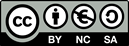 2
Knowledge about your dataThe „e-Infrastructures Austria Experience“Austrian National Research Data Survey/2016
Researchers of all 21 public universities and three extra-university research institutions in Austria
From post doc level upwards
According to knowledge management report:      36.000 researchers
Response rate: 9% nationwide
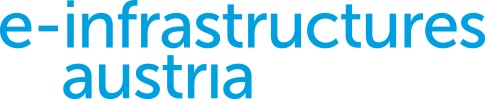 3
Enabling Open Science – What is really needed
Download full report:

Zenodo: 
DOI 10.5281/zenodo.34005

Phaidra (e-book format): 
https://phaidra.univie.ac.at/detail_object/o:409473
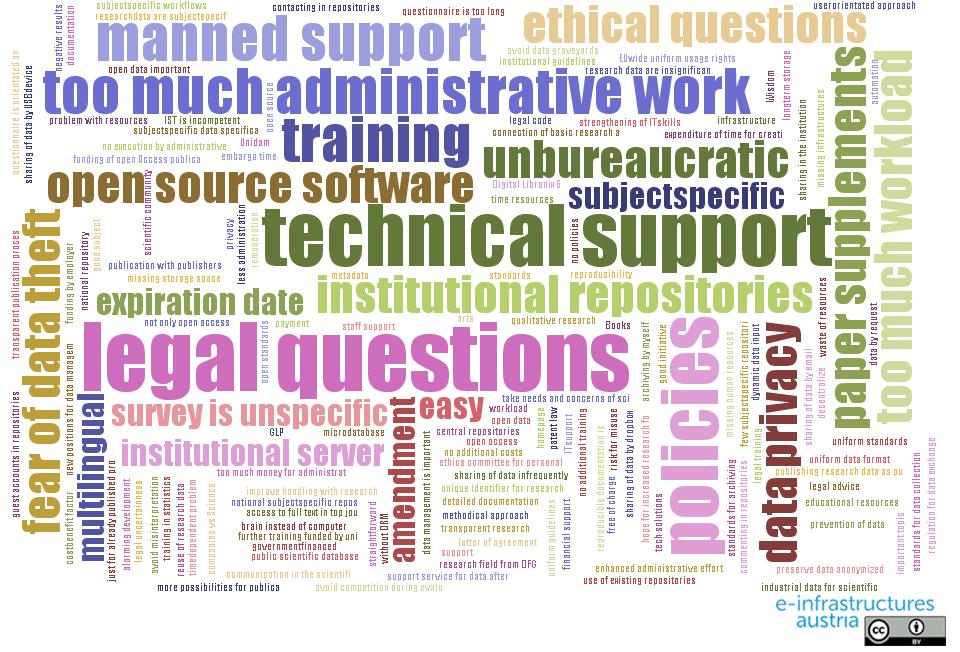 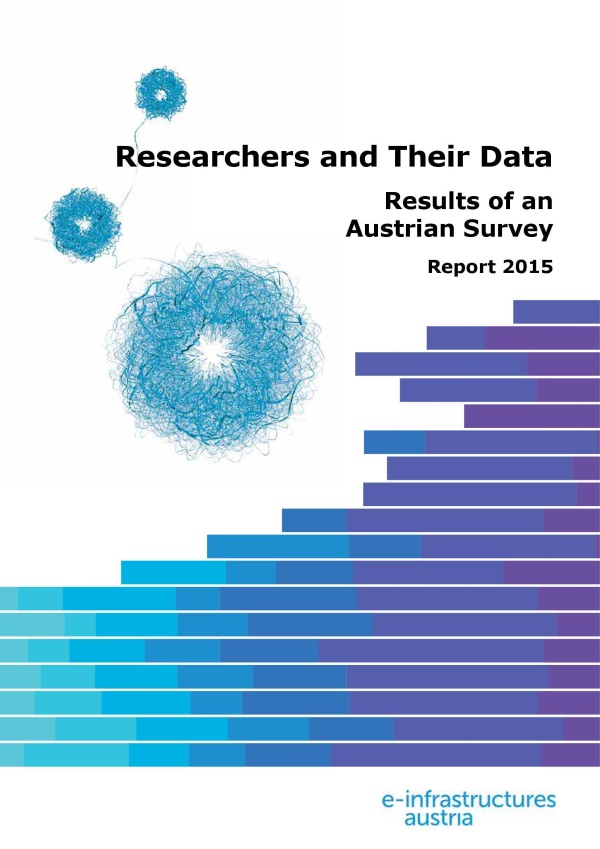 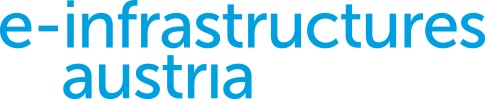 Austria Country report/ 1 Provision of e-Infrastructure
The organisation that have been given the responsibility for provisioning parts of e-infrastructure services in Austria is ACOnet. 
ACOnet – the Austrian NREN (www.ACO.net) provides
high performance network infrastructure
Identity Federation services
backbone and middleware
digital certificates, eduID& eduroam.at
Operated at the University of Vienna
it does not provide storage or compute infrastructure
4
Report from Austria - Paolo Budroni (University o
f Vienna) Eveline Wandl-Vogt (Austrian Academy of Science)  LODES18, Frascati, SEP2018
Austria Country report/2 - A list of the main repositories and/or data centres in Austria
5
Report from Austria - Paolo Budroni (University of Vienna) Eveline Wandl-Vogt (Austrian Academy of Science)  LODES18, Frascati, SEP2018
Austria Country report/3 - Physical Sciences & Engineering, Life Sciences centres in Austria
6
Report from Austria - Paolo Budroni (University of Vienna) Eveline Wandl-Vogt (Austrian Academy of Science)  LODES18, Frascati, SEP2018
Austria Country report/4 - Social Sciences and Humanities data centres in Austria
7
Report from Austria - Paolo Budroni (University of Vienna) Eveline Wandl-Vogt (Austrian Academy of Science)  LODES18, Frascati, SEP2018
Austria Country report/5 - Repositories and data centres in Austria
8
Report from Austria - Paolo Budroni (University of Vienna) Eveline Wandl-Vogt (Austrian Academy of Science)  LODES18, Frascati, SEP2018
Austria Country report/6 - Citizen driven archives and further relevant archives
9
Report from Austria - Paolo Budroni (University of Vienna) Eveline Wandl-Vogt (Austrian Academy of Science)  LODES18, Frascati, SEP2018
Austria Country report/6 - list of the main components of the e-Infrastructure (networking, computing, data and other services/tools)
10
Report from Austria - Paolo Budroni (University of Vienna) Eveline Wandl-Vogt (Austrian Academy of Science)  LODES18, Frascati, SEP2018
Austria Country report - main findings/1
Regarding the access model to Austrian repositories: 

Generally speaking the Austrian Repositories are following the requirements foreseen by the PSI directive and the tendence is to be aligned with the FAIR principles
There is not a single point of entry
 
Concerning developments in Austria to foster the cooperation and coordination between e-Infrastructures and Research Infrastructures, especially with regard to the multiple data repositories: 

These developments are taking place, but it is a long way, due to the fragmentation of competencies among the ministries and their Funding Agencies. 
The coordination is steered by the involved Ministries
11
Austria Country report - main findings/2
Concerning mechanisms, funding and technology on already existing collaboration between e-Infrastructures and Research Infrastructures, and concerning mechanisms, funding and technology on already existing collaboration between multiple e-Infrastructures
The main funding mechanisms are steered by the two major funding agencies FWF and FFG. 
FWF is mainly coordinated by the Ministry of Science, and FFG is mainly coordinated by the Ministry of Infrastructure
Interministerial groups are sometimes requested to prepare answers to specific domain crossing issues
12
Report from Austria - Paolo Budroni (University of Vienna) Eveline Wandl-Vogt (Austrian Academy of Science)  LODES18, Frascati, SEP2018
Austria Country report - main findings/3 national domain-specific e-Infrastructures or other domain areas of particular interest in the country
AUSSDA – The Austrian Social Science Data Archive https://aussda.at/

BBMRI-ERIC http://www.bbmri-eric.eu/
13
Report from Austria - Paolo Budroni (University of Vienna) Eveline Wandl-Vogt (Austrian Academy of Science)  LODES18, Frascati, SEP2018
Main findings/ 4 - Diversities in the Austrian data centres and research infrastructures landscape
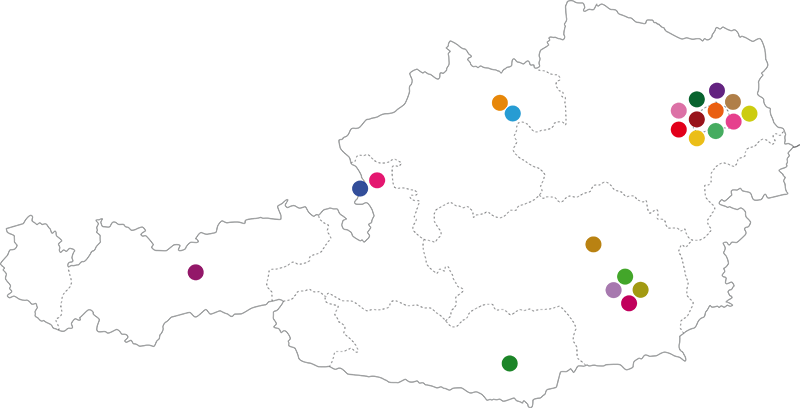 Clustering
4 Clusters identified for this presentation
Among them:
Structured Data Management 
Research Infrastructures
Others
No structured data management
14
Report from Austria - Paolo Budroni (University of Vienna) Eveline Wandl-Vogt (Austrian Academy of Science)  LODES18, Frascati, SEP2018
15
Main findings /5 - Coordination between various e-infrastructure components is needed
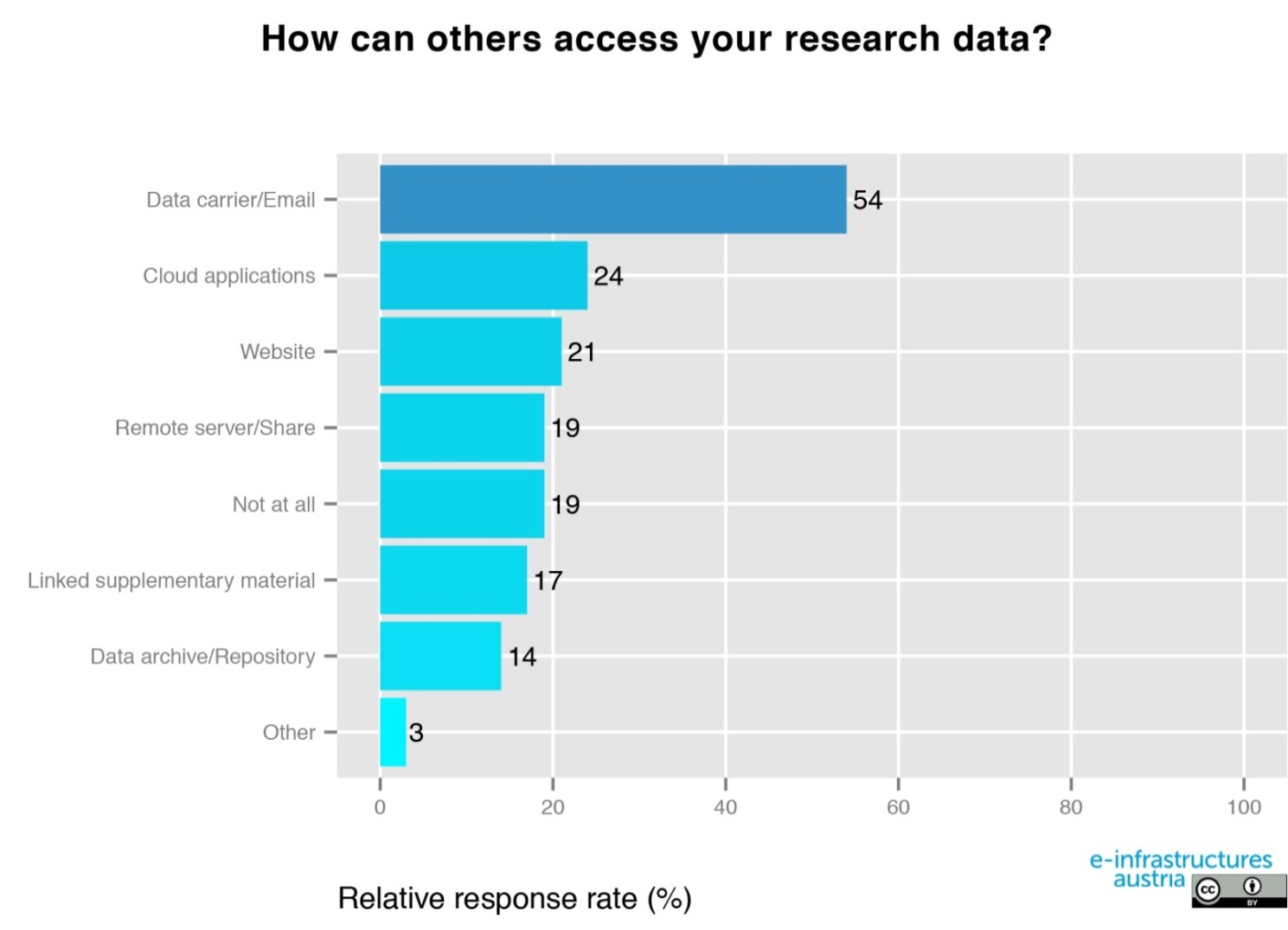 Repositories 14%
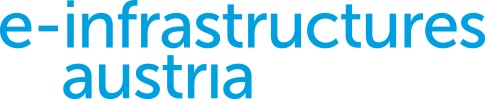 Main findings/ 6 HPC and provisioning of e-infrastructures
→ There is/are no dedicated organization/s for provisioning of e-infrastructures in Austria.  Relevant players:
	ACOnet – the Austrian NREN (high performance network infrastructure and Identity Federation) is operated by the University of Vienna
 
	VSC – The Vienna Scientific Cluster is a collaboration of several Austrian universities that provides supercomputer resources and corresponding services to their users, coordinated by TU Wien, ●  	VSC – The Vienna Scientific Cluster (vsc.ac.at)
HPC Resources & Services
 
	„e-Infrastructures Austria Plus“ is a project carried out by nine austrian universities, running from April 2017 to December 2019, that aims to implement infrastructure for eScience.
16
Report from Austria - Paolo Budroni (University of Vienna) Eveline Wandl-Vogt (Austrian Academy of Science)  LODES18, Frascati, SEP2018
Open Science in Austria – towards the EOSC
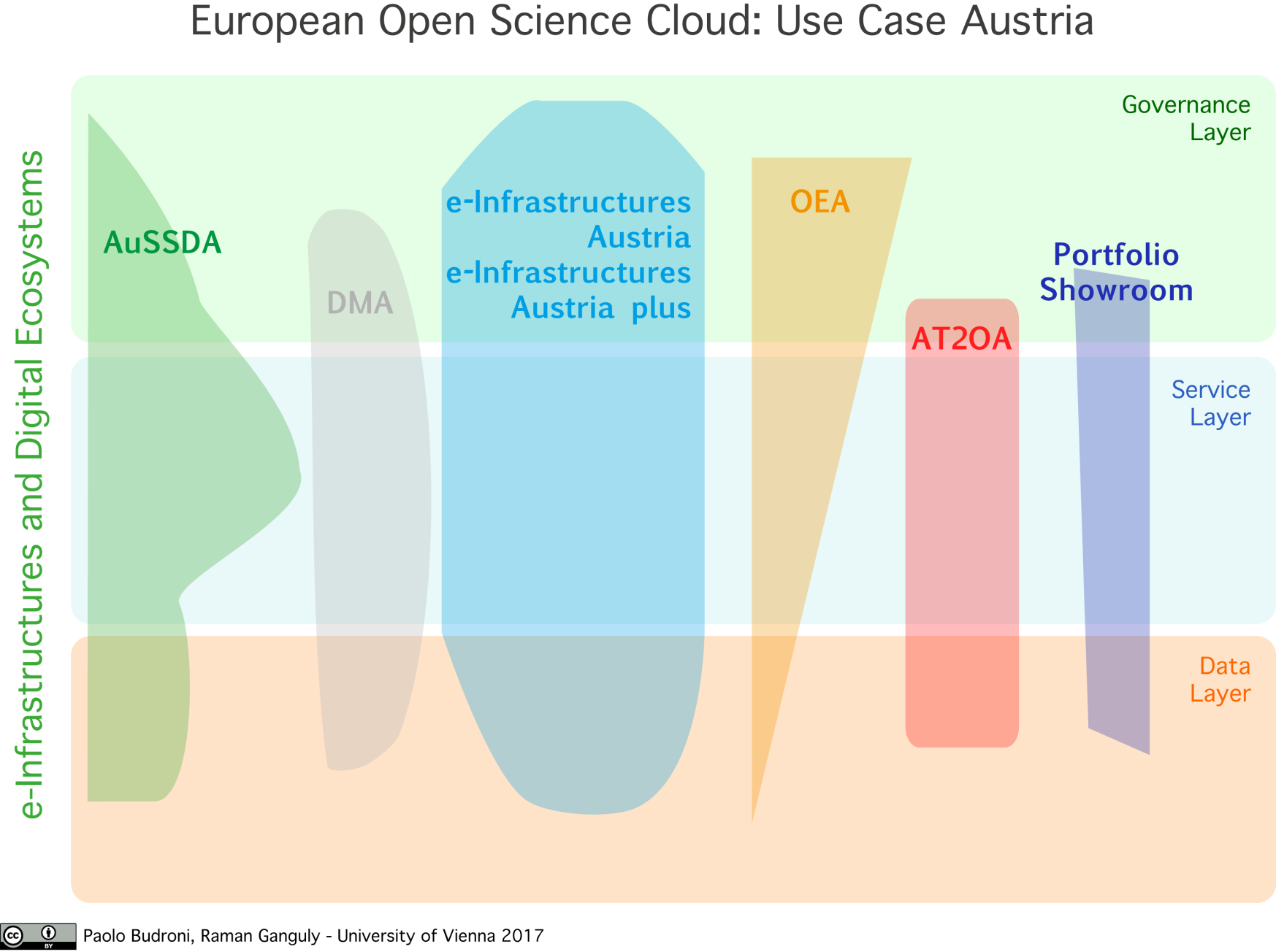 ’
This graph gives an overview of national efforts, increased visibility and interoperability of digital eco-systems like repositories., services, data, governance models, etc. all according the requirements of the EOSC as foreseen in the report of the HLEG.
Open Science in Austria – towards the EOSC
Several important EOSC milestones will occur during the Austrian EU presidency in the second half of 2018. 
One of these events will be a conference showcasing European and Austrian organizations, infrastructure projects, and data initiatives — the material foundations on which the EOSC infrastructures will be built—that embody the EOSC themes of Governance & Funding, Data Culture and FAIR Data, and Services and Architecture.

https://eosc18-ati.univie.ac.at/home/
18
Report from Austria - Paolo Budroni (University of Vienna) Eveline Wandl-Vogt (Austrian Academy of Science)  LODES18, Frascati, SEP2018
EOSC: Austria Takes Initiative Conference
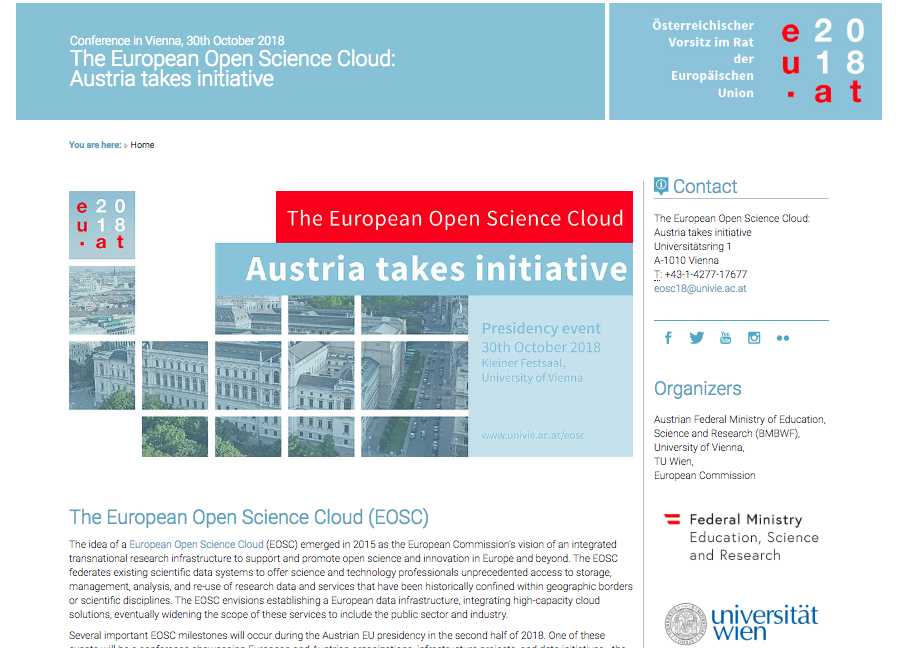 https://eosc18-ati.univie.ac.at/home/
19
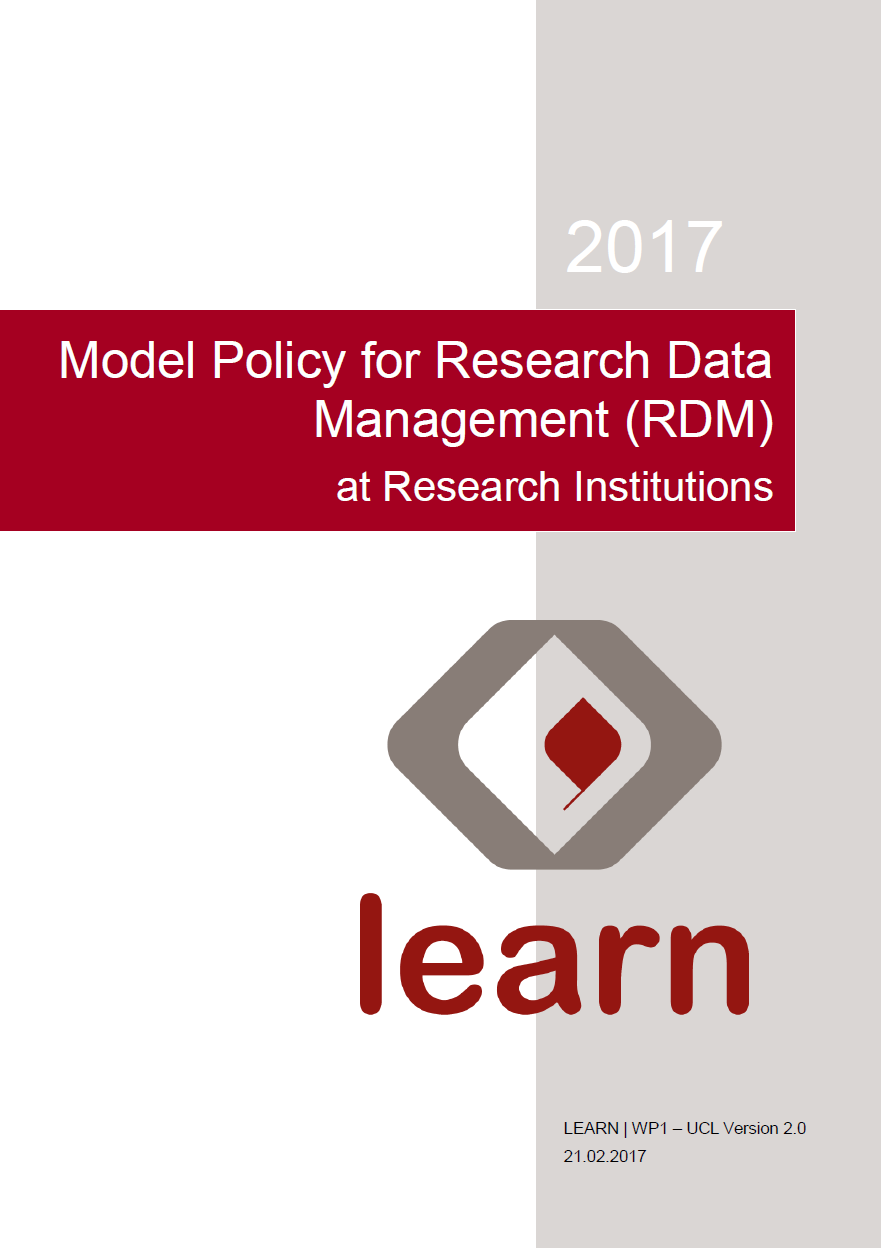 This project has received funding from the European Union’s Horizon 2020 research and innovation programme under grant agreement No 654139.
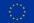 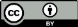 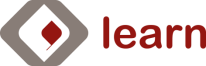 Published in LEARN Toolkit
http://learn-rdm.eu/wp-content/uploads/RDMToolkit.pdf?pdf=RDMToolkit
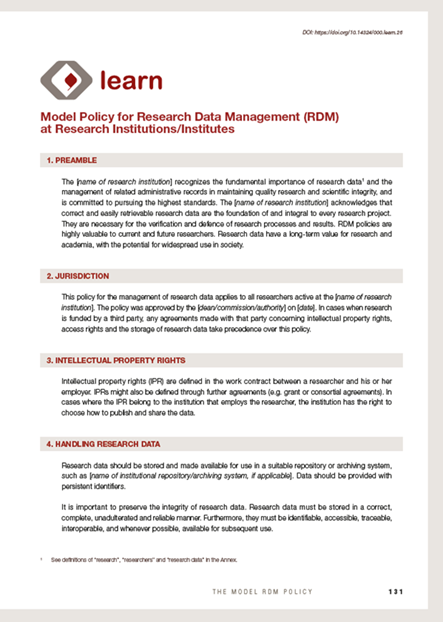 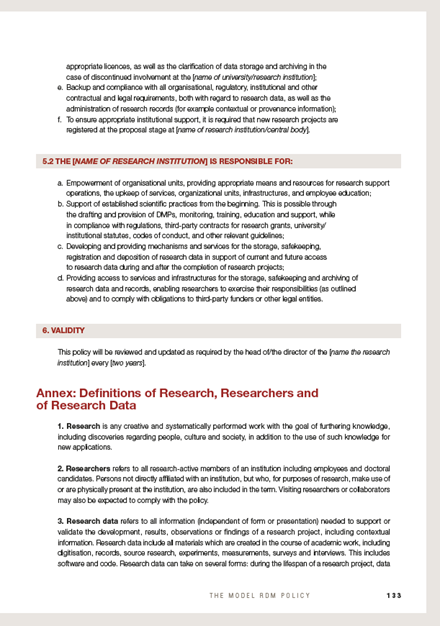 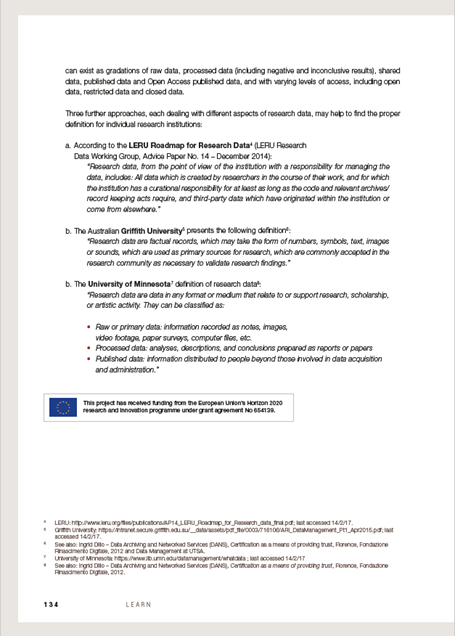 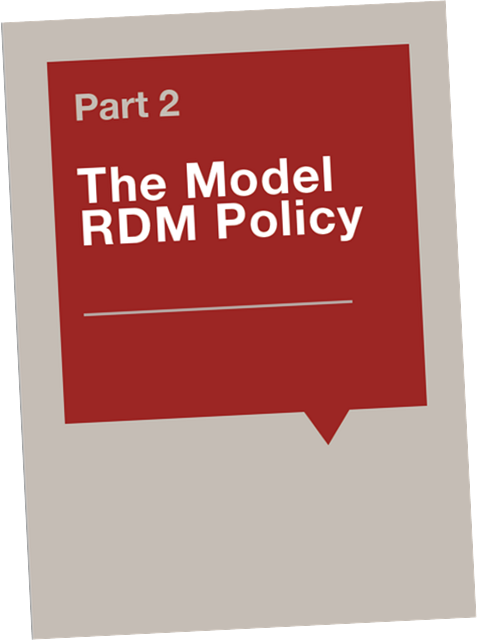 http://learn-rdm.eu/en/about/
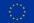 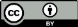 This project has received funding from the European Union’s Horizon 2020 research and innovation programme under grant agreement No 654139.
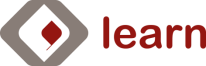 Austria Country Report /Status quo in Austria
Since March 2017:

3 Universities: published a RDM-policy
9 Universities: in development
23 Workshops for decision makers /executives on how to create RDM – policies
Average of 10 Persons/RI /Workshop have attended
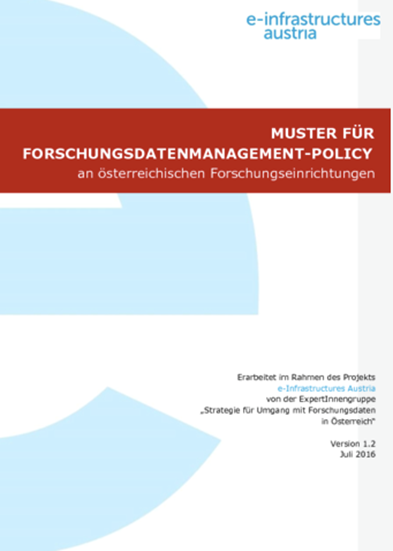 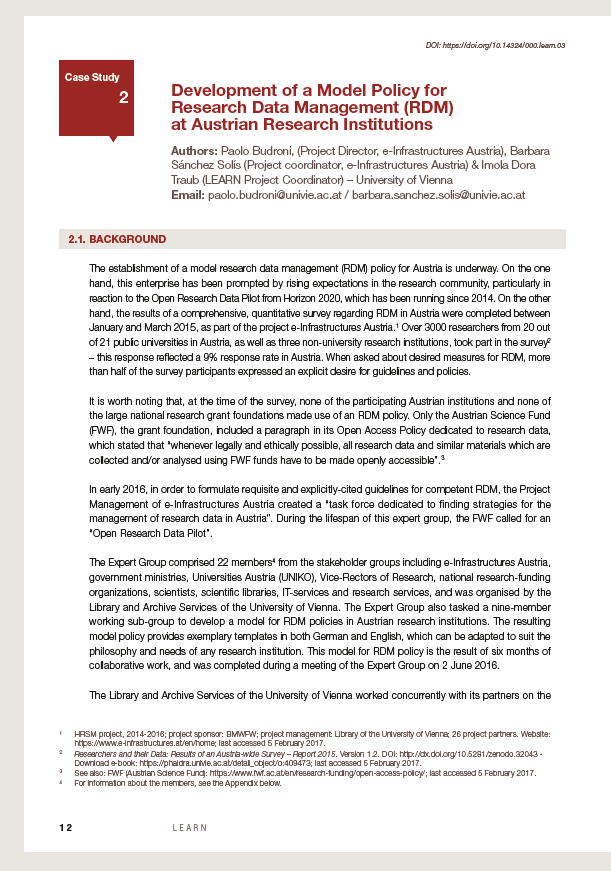 This project has received funding from the European Union’s Horizon 2020 research and innovation programme under grant agreement No 654139.
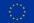 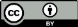 Know-how-Transfer across the regions
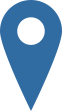 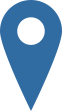 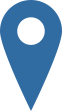 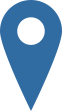 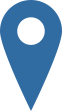 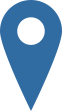 Presentations or workshops on policy development in Austria, Italy, Spain, Latin America,  the Caribbean, Southafrica, Lebanon, Turkey, Hungary, Germany, Ethiopia, …)
Translation into other languages (German, Italian, Spanish, Catalan, …)
Policy alignment for various disciplines (arts, medicine, technical universities…)
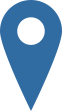 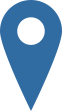 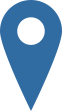 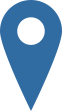 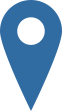 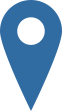 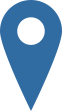 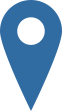 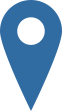 Policy development – outreach of project LEARN
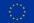 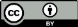 This project has received funding from the European Union’s Horizon 2020 research and innovation programme under grant agreement No 654139.
[Speaker Notes: Unsere Arbeit für Österreich wird auch weltweit rezipiert. Unsere Mitarbeiterinnen und Mitarbeiter werden weltweit für Vorträge zu Policy-Entwicklung eingeladen. Auf der Karte sind die Einladungsorte illustriert.]
LEARN Activities in Italy
In September 2017 and with the contribution of the University of Vienna (Austrian Open Science Support Group), representatives of the following Italian Universities have created the Italian Open Science Support Group (IOSSG) and participated to training activities
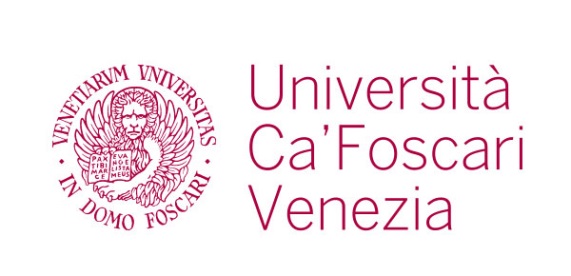 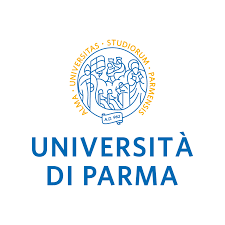 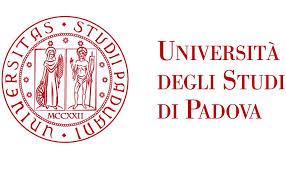 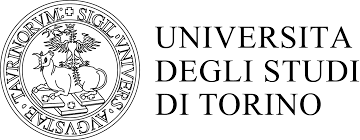 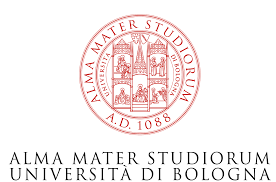 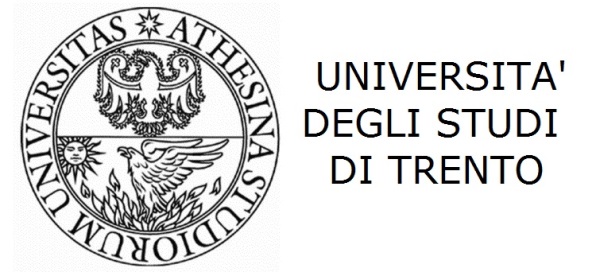 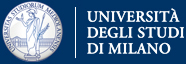 Policy Released in November 2017
Repositories and Linked Data
Linked Data Repositories currently in AT are
open pilot project: LOD pilot AT - data.gv.at
stakeholders are (global acting) business companies, driving Linked Data towards AI, e.g. Semantic Web Company, Deep Search
established in research mainly related to certain topics / research areas
first examples of cross-organisational linkages via Geo-Data
first examples to overcome non-standard language issues by connecting non-standard lexical resources systematically
25
Report from Austria - Paolo Budroni (University of Vienna) Eveline Wandl-Vogt (Austrian Academy of Science)  LODES18, Frascati, SEP2018
Embedding into cross border networks
Social networks of trust & communities / cross-organisational collaboration:

European Universities network
European Libraries network
ALLEA (All European Academies)with WG eHumanities
Globale Akademie-Partnerschaften der ÖAW
Weitere Akademieverbünde
LIBER
26
Report from Austria - Paolo Budroni (University of Vienna) Eveline Wandl-Vogt (Austrian Academy of Science)  LODES18, Frascati, SEP2018
Forecast of activities
BlockchainTrust, Smart Social Contracts, Virtual Value-creation
Crowd Innovation, We-Culture 
Knowledge for Development, Knowledge Society
Open Innovation strategy of Austria > Open Innovation in ScienceResources, Framework >Networks, Collaborations > Culture, Competences
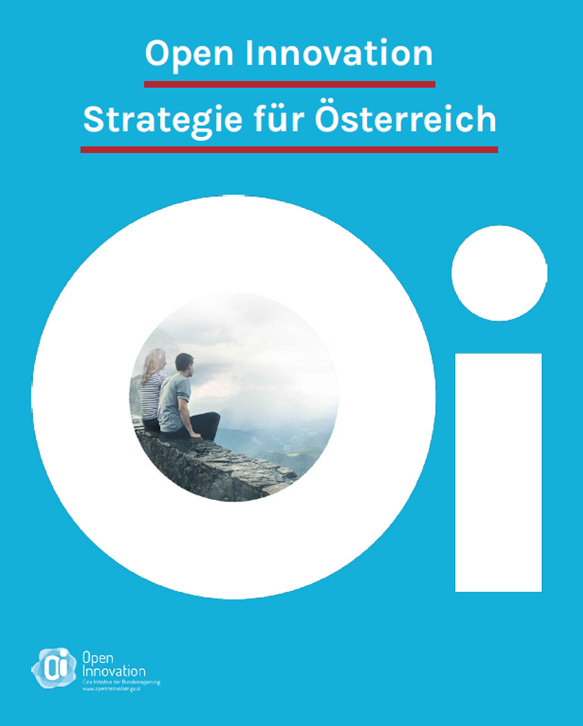 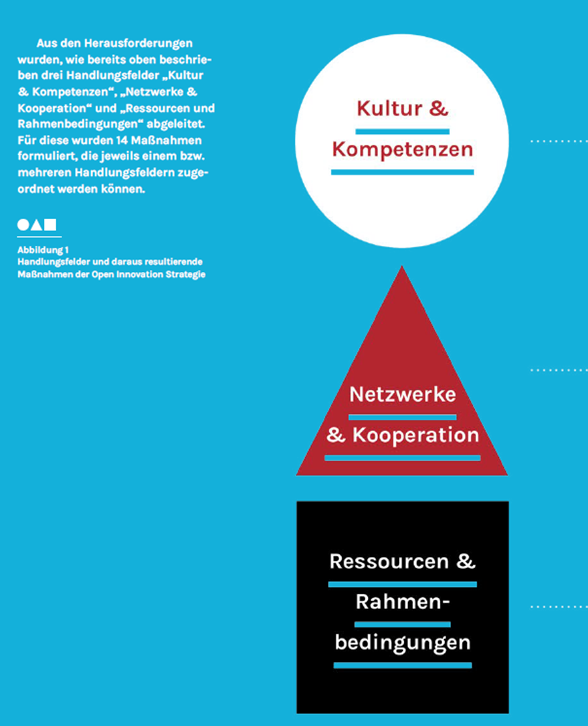 21.08.2018
27
Report from Austria - Paolo Budroni (University of Vienna) Eveline Wandl-Vogt (Austrian Academy of Science)  LODES18, Frascati, SEP2018
Forecast of activities: OI-RI
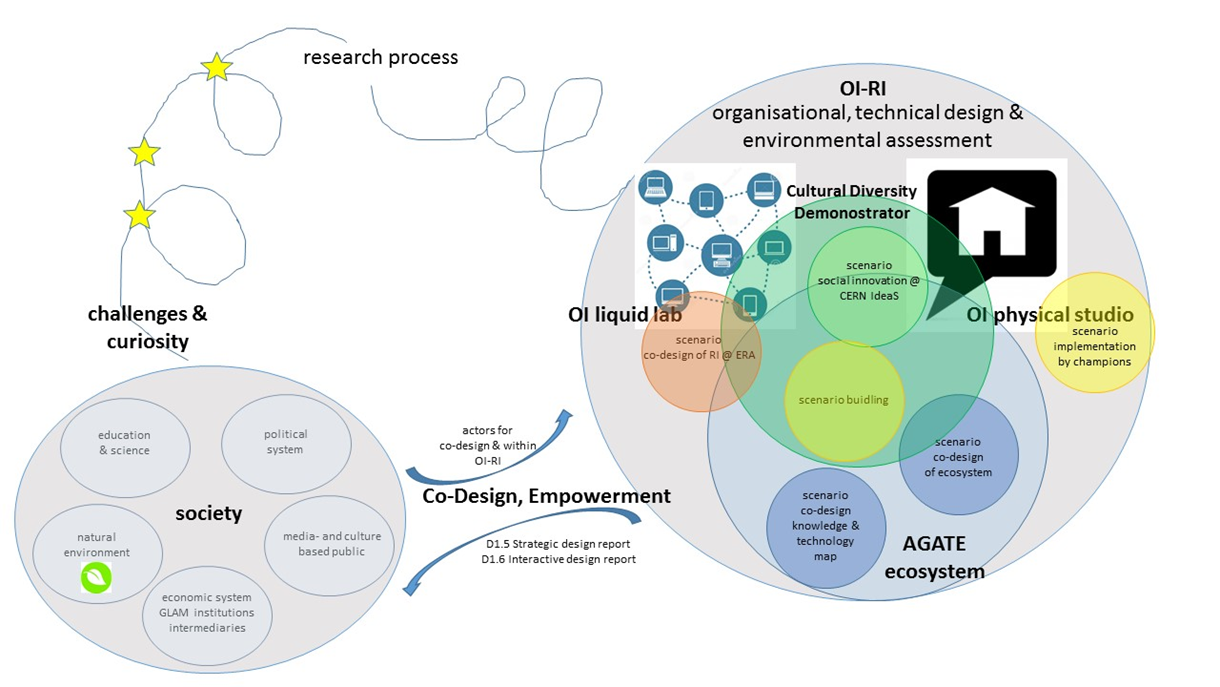 human centered
liquid
curiosity driven & (societal)challenge driven
participatory
open innovation methods & practicesin science
CC-BY 4.0 Eveline Wandl-Vogt
28
Report from Austria - Paolo Budroni (University of Vienna) Eveline Wandl-Vogt (Austrian Academy of Science)  LODES18, Frascati, SEP2018
Thank you!paolo.budroni@univie.ac.ateveline.wandl-vogt@oeaw.ac.at
29
Credits
This work is licenced under a Creative Commons Attribution 4.0 International License (CC BY 4.0). It is attributed to Paolo Budroni, Eveline Wandl-Vogt
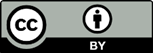 30
Report from Austria - Paolo Budroni (University of Vienna) Eveline Wandl-Vogt (Austrian Academy of Science)  LODES18, Frascati, SEP2018
The Project LEARN WP3 – „Policy development“
in a nutshell: 
outreach and lessons learned
This project has received funding from the European Union’s Horizon 2020 research and innovation programme under grant agreement No 654139.
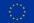 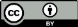 1
Project LEARN -
The Mission
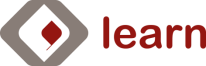 Mission of WP3 – “Policy Development”
Produce an exemplar Research Data Management Policy (agreed by all Partners)
Produce a Policy and a Guidance which can be tailored by any University or Research Institution to meet their needs
Enhance Policy Coordination & Alignment
Coordination: University College London
Partners: Univ. Vienna, Univ. Barcelona, LIBER, ECLAC /UN-Commission Economic Development Latin America Caribbean
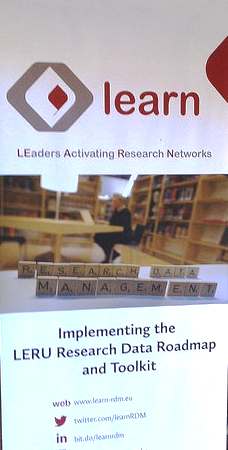 This project has received funding from the European Union’s Horizon 2020 research and innovation programme under grant agreement No 654139.
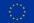 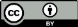 2
How we started
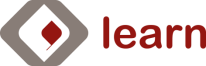 How we started
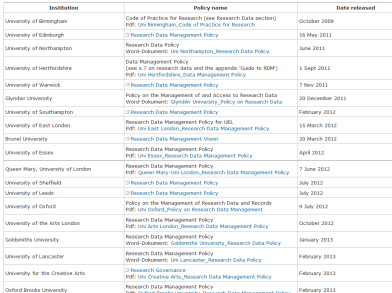 Identification of Funders in the German speaking countries (DACH)
Collection of European RDM policies and first analysis 
Production of 2 grid documents for policies: 
Formal elements 
Content elements
of policies
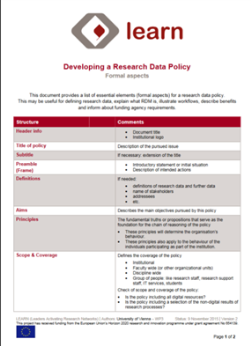 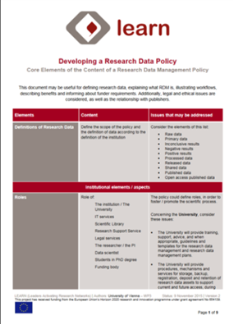 This project has received funding from the European Union’s Horizon 2020 research and innovation programme under grant agreement No 654139.
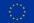 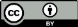 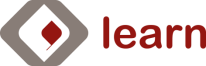 How we continued
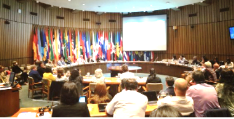 Creation of first model policy and guidance 
Continuous involvement of LEARN Partners
Discussion of policy insights and results at  Partner Workshops in London, Vienna, Helsinki, Santiago de Chile and Barcelona
Co-operation in Mini-Workshops in the Latin America area to compare and standardise terminology and to foster policy alignment
12/2016 – 02/2017: Peer review process of Model Policy and Guidance
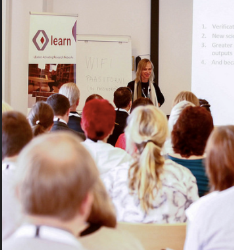 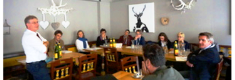 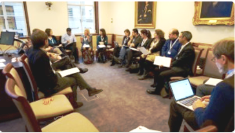 This project has received funding from the European Union’s Horizon 2020 research and innovation programme under grant agreement No 654139.
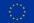 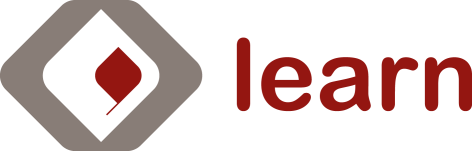 Synergies with e-Infrastructures Austria
January-June 2016: Findings of first workshops and policy analysis were applied on a national level by establishing a cross-disciplinary Expert Group in Austria (22 members)
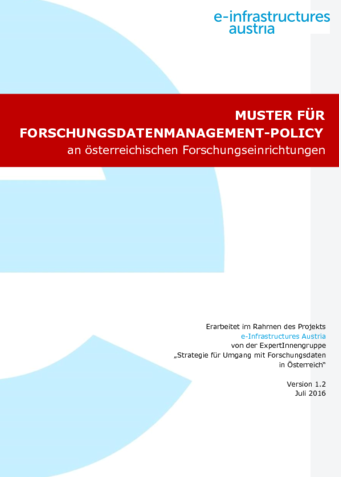 June 2016: Release of exemplary Model RDM Policy for Austrian Research Institutions in German and English (see: http://phaidra.univie.ac.at/o:459162)
This project has received funding from the European Union’s Horizon 2020 research and innovation programme under grant agreement No 654139.
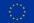 3
The Model Policy
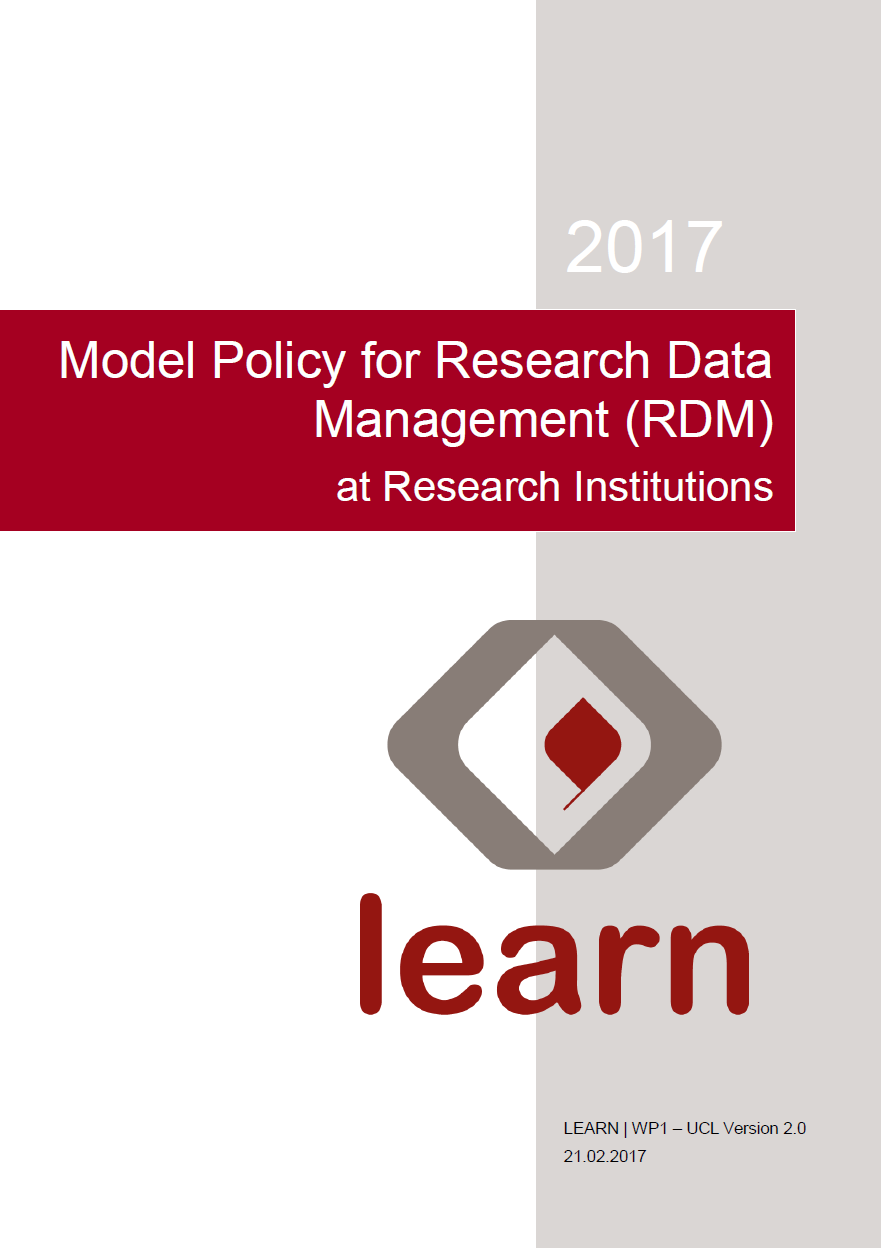 This project has received funding from the European Union’s Horizon 2020 research and innovation programme under grant agreement No 654139.
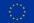 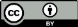 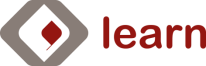 Published in LEARN Toolkit
http://learn-rdm.eu/wp-content/uploads/RDMToolkit.pdf?pdf=RDMToolkit
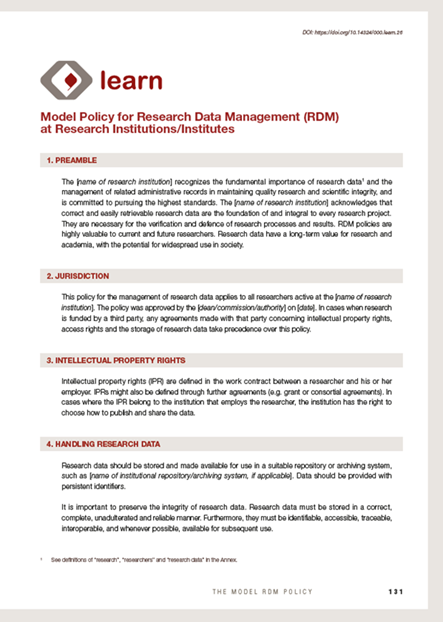 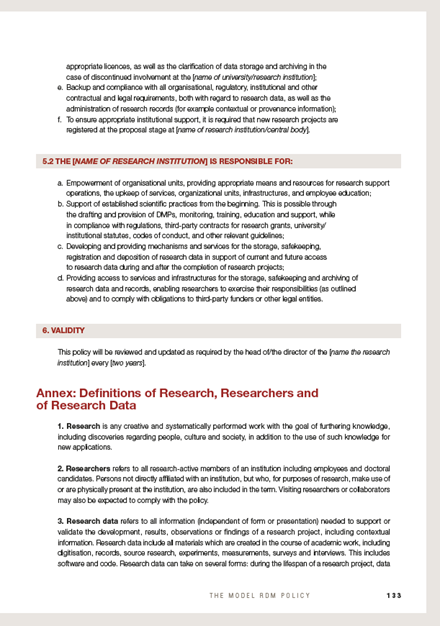 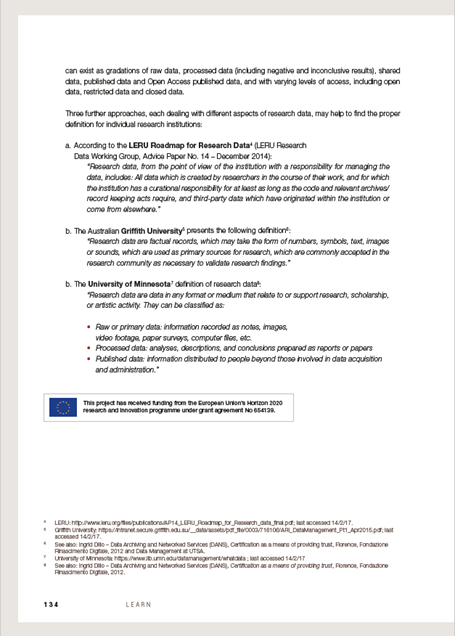 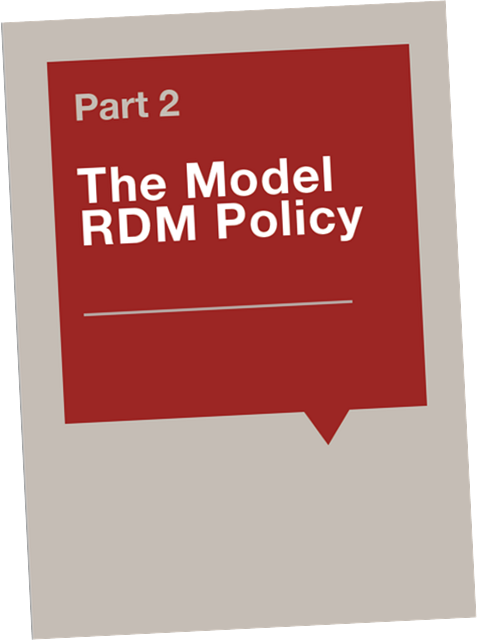 http://learn-rdm.eu/en/about/
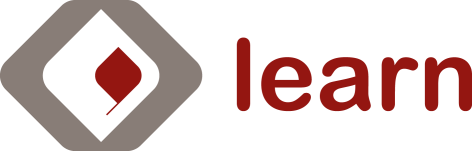 Spreading out
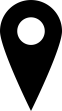 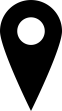 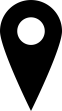 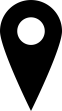 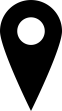 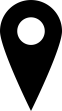 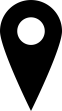 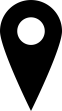 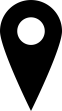 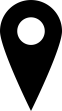 Presentations or workshops on policy development in Austria, Italy, Spain, Latin America,  the Caribbean, Southafrica, Lebanon, Turkey, Hungary, Germany, Ethiopia, …)
Translation into other languages (German, Italian, Spanish, Catalan, …)
Policy alignment for various disciplines (arts, medicine, technical universities…)
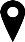 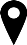 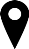 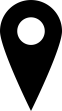 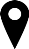 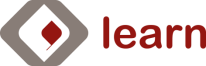 Austria Country Report /Status quo in Austria
Since March 2017:

3 Universities: published a RDM-policy
9 Universities: in development
23 Workshops for decision makers /executives on how to create RDM – policies
Average of 10 Persons/RI /Workshop have attended
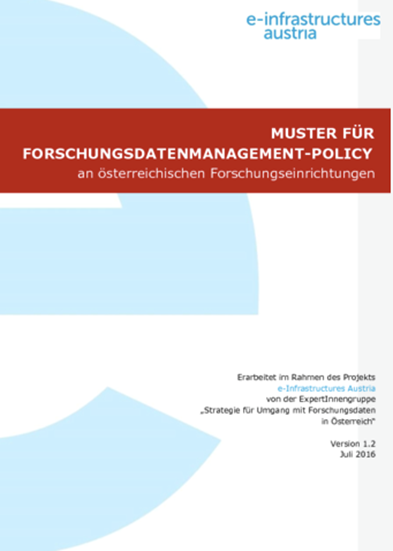 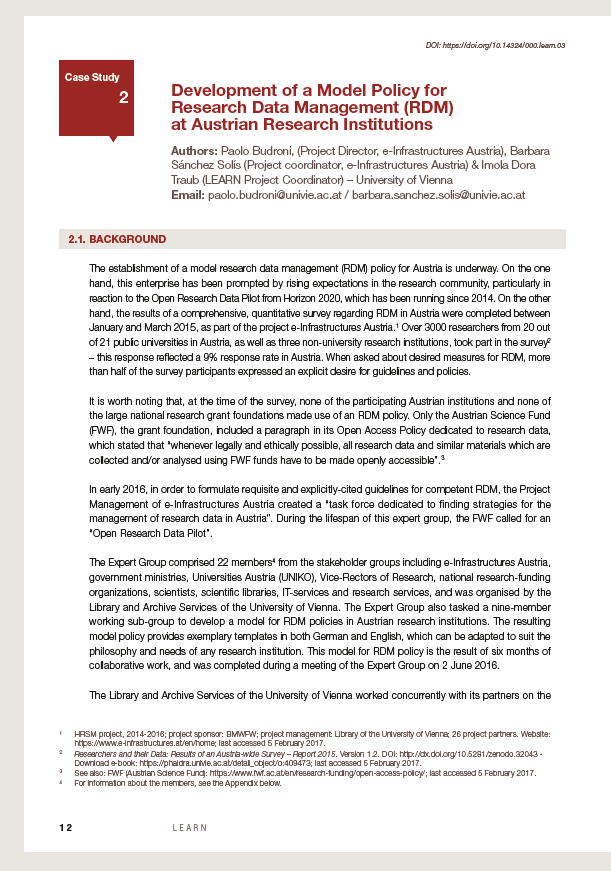 This project has received funding from the European Union’s Horizon 2020 research and innovation programme under grant agreement No 654139.
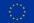 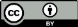 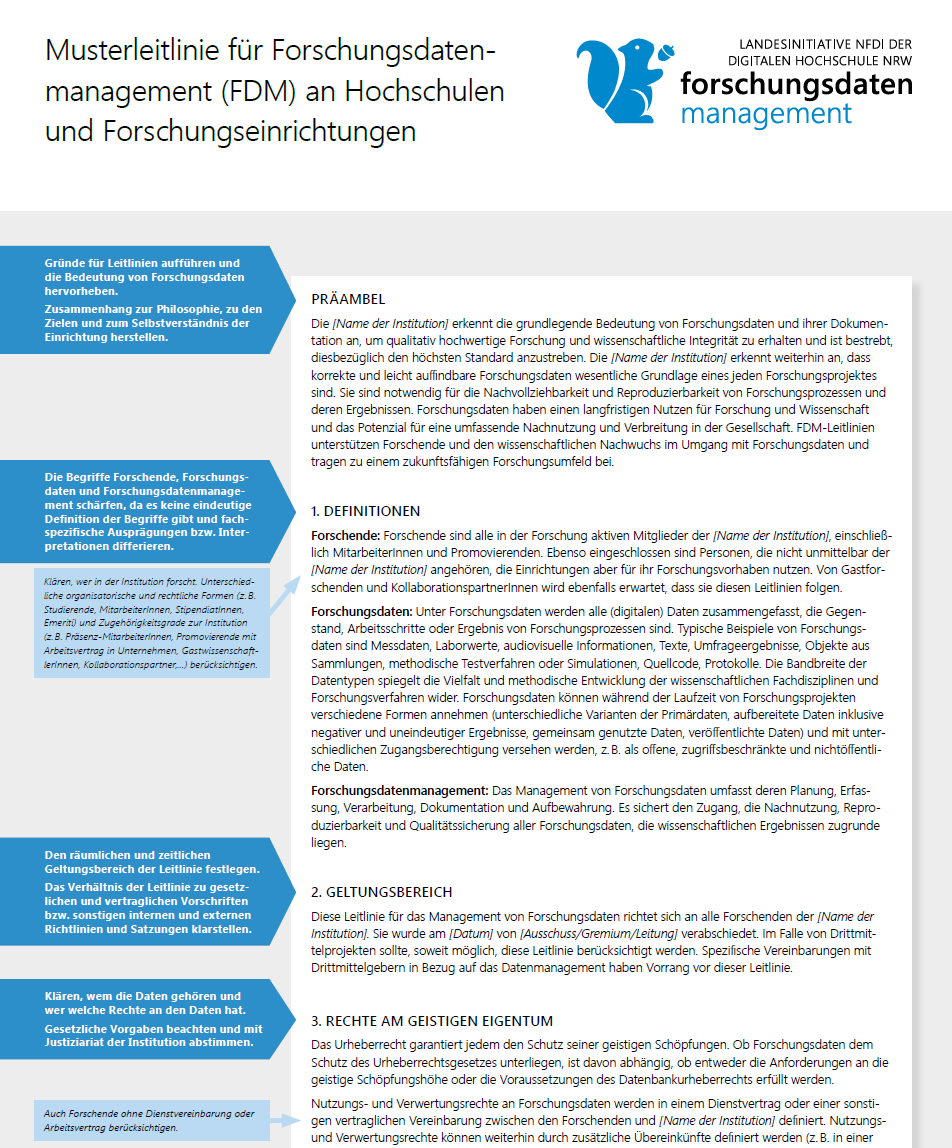 Germany
The announcement has been sent through the German DINI/Nestor Network to all 17 Universities of the Land Nordrhein- Westfalen
Released in March 2018
The Project „Landesinitiative NFDI  www.fdm-nrw.de    has used the Model Policy  of the LEARN Project and tailored a version  for German Ris. 

This German version has been published in Zenodo https://doi.org/10.5281/zenodo.1149133
LEARN Activities in Italy
In September 2017 and with the contribution of the University of Vienna (Austrian Open Science Support Group), representatives of the following Italian Universities have created the Italian Open Science Support Group (IOSSG) and participated to training activities
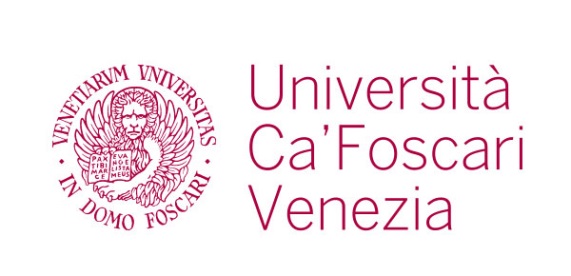 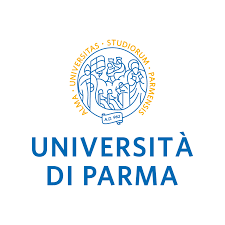 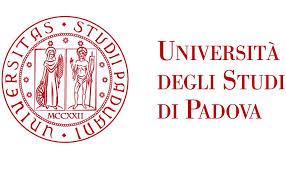 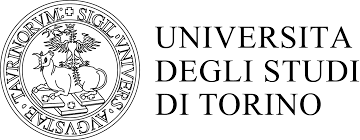 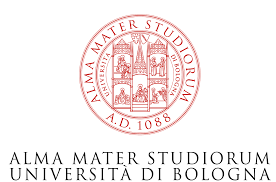 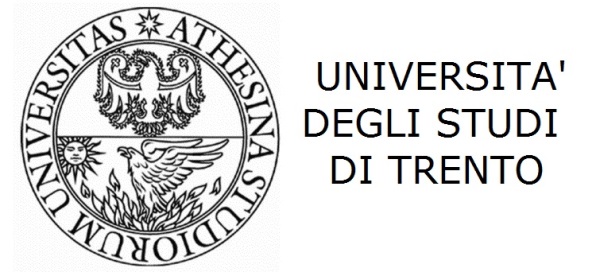 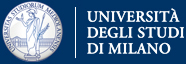 Policy Released in November 2017
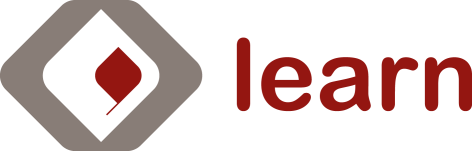 Spreading out
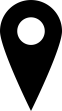 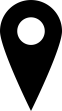 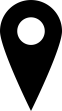 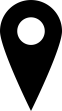 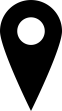 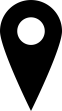 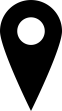 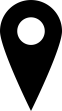 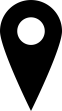 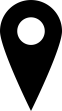 Presentations or workshops on policy development in Austria, Italy, Spain, Latin America,  the Caribbean, Southafrica, Lebanon, Turkey, Hungary, Germany, Ethiopia, …)
Translation into other languages (German, Italian, Spanish, Catalan, …)
Policy alignment for various disciplines (arts, medicine, technical universities…)
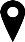 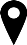 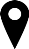 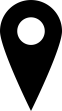 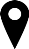 This project has received funding from the European Union’s Horizon 2020 research and innovation programme under grant agreement No 654139.
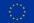 Thank you!paolo.budroni@univie.ac.at
46